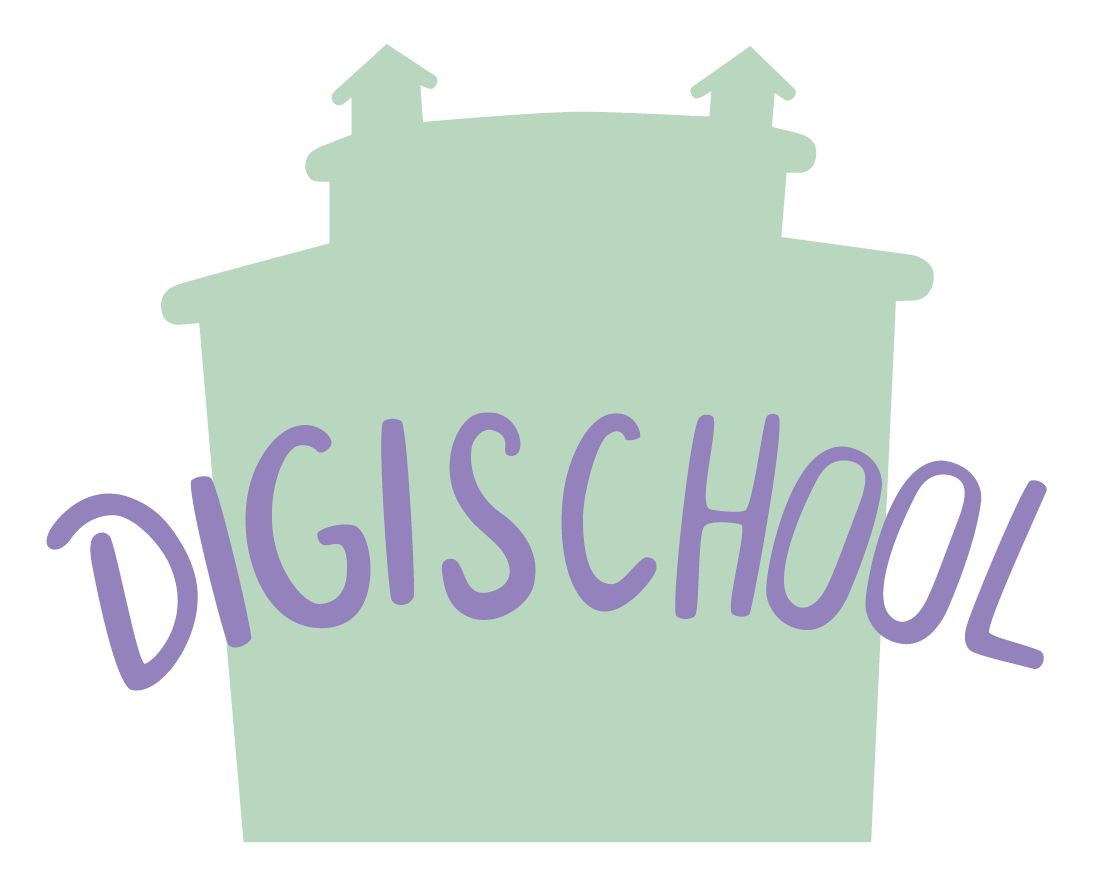 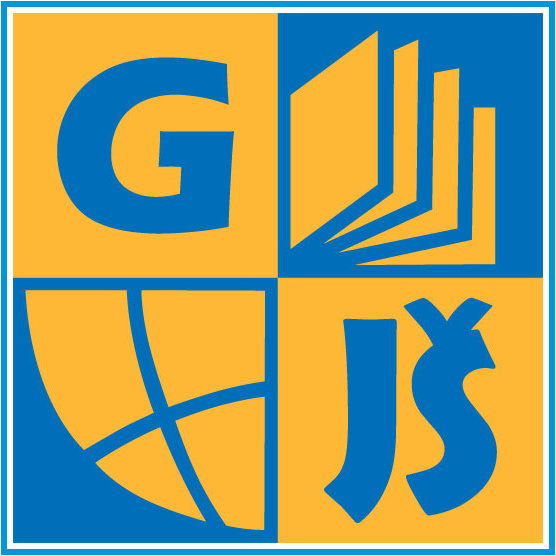 2020-1-SK01-KA226-SCH-094350
DIGI SCHOOL
Gymnázium a Jazyková školas právem státní jazykové zkoušky Zlín
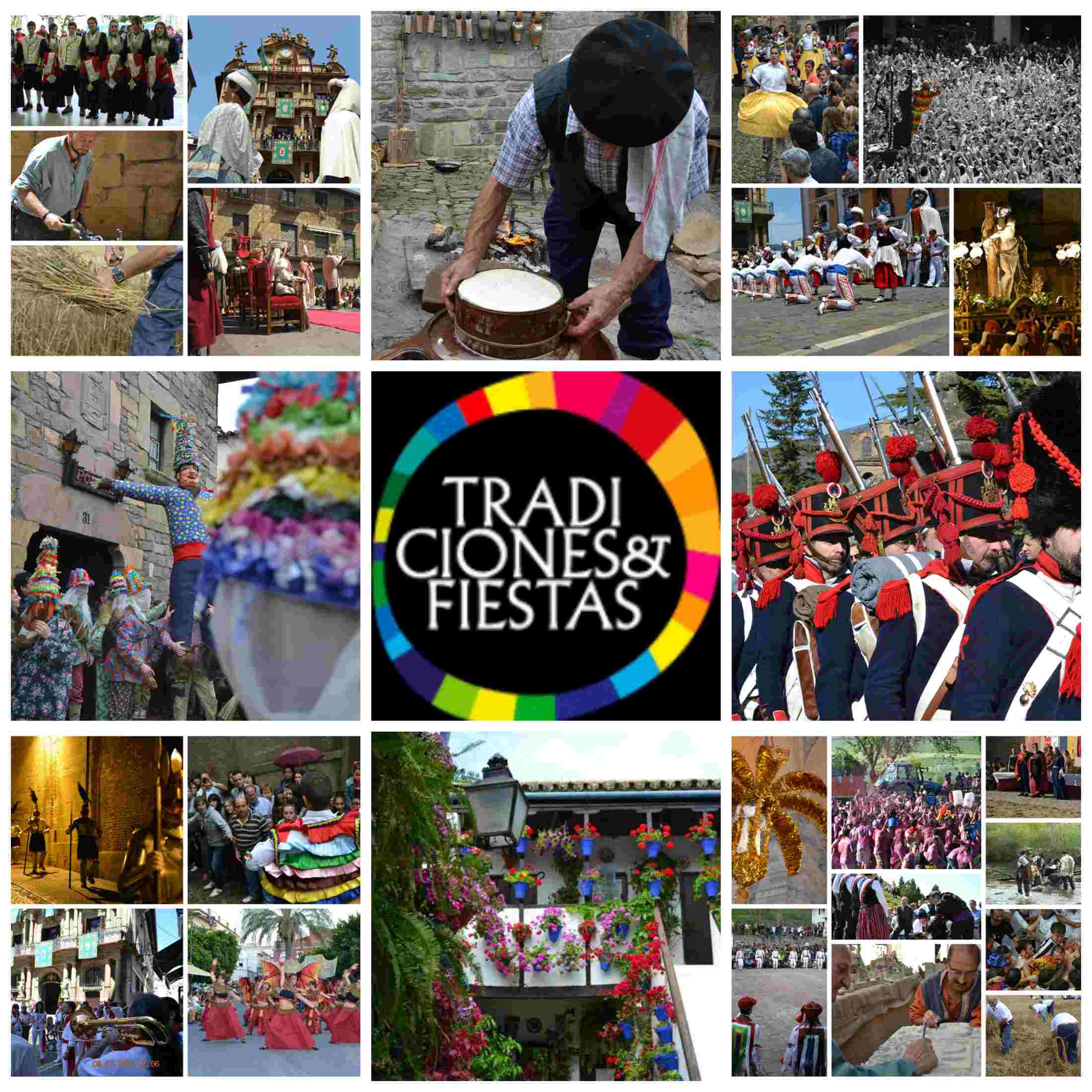 FIESTAS
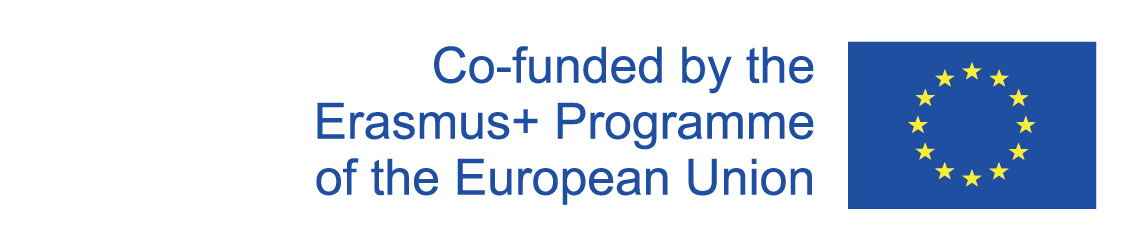 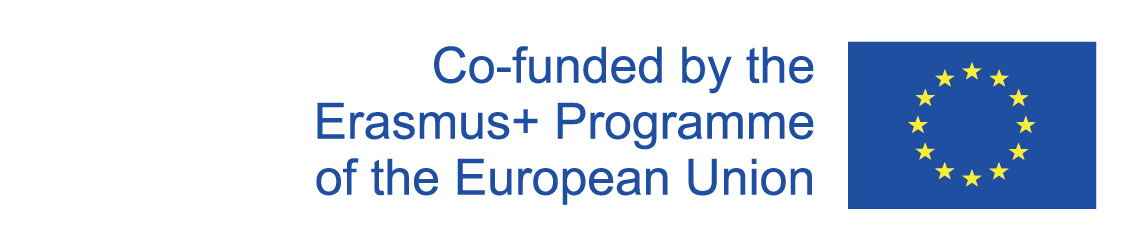 FIESTAS
SUBJECT: FIESTAS
SPECIFICATION: IN SPANISH
AGE OF STUDENTS: 16-19
1 LESSON : 45 min
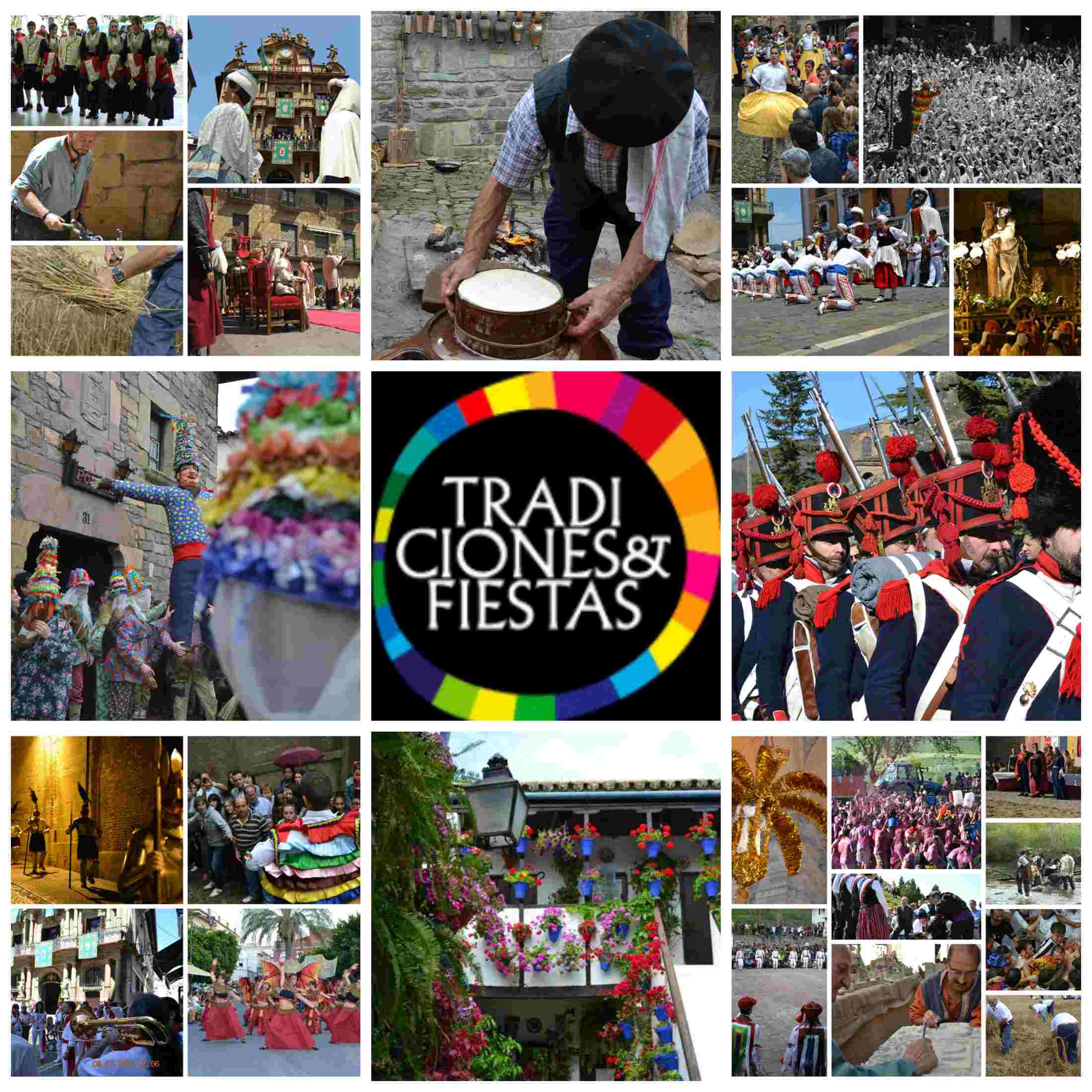 2020-1-SK01-KA226-SCH-094350
2
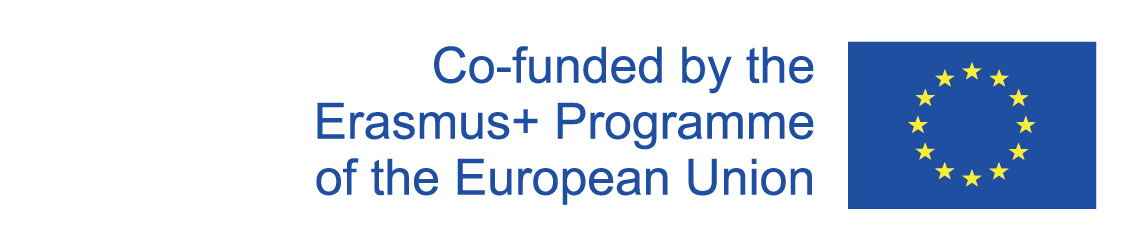 C O N T E N T
01
FIESTAS
02
MATERIALES EDUCATIVOS
0
2020-1-SK01-KA226-SCH-094350
3
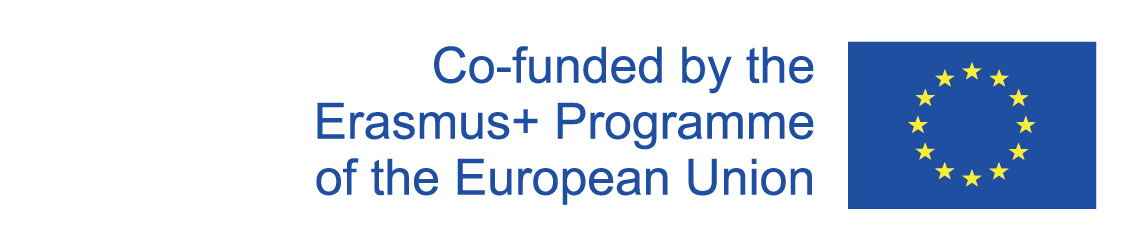 FIESTAS
Spanish lessons presented here:

Spanish is the means of communication to learn the Fiestas content .
2020-1-SK01-KA226-SCH-094350
4
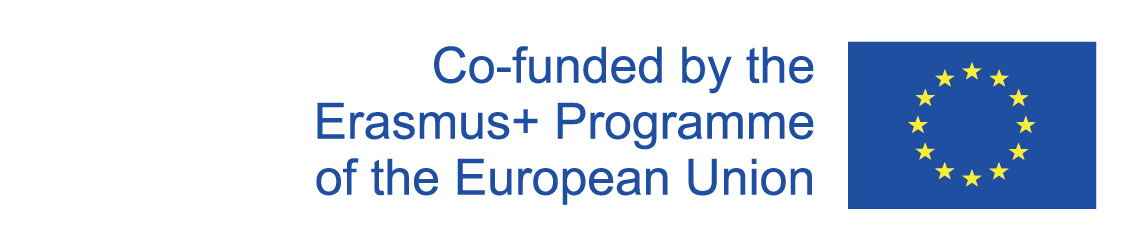 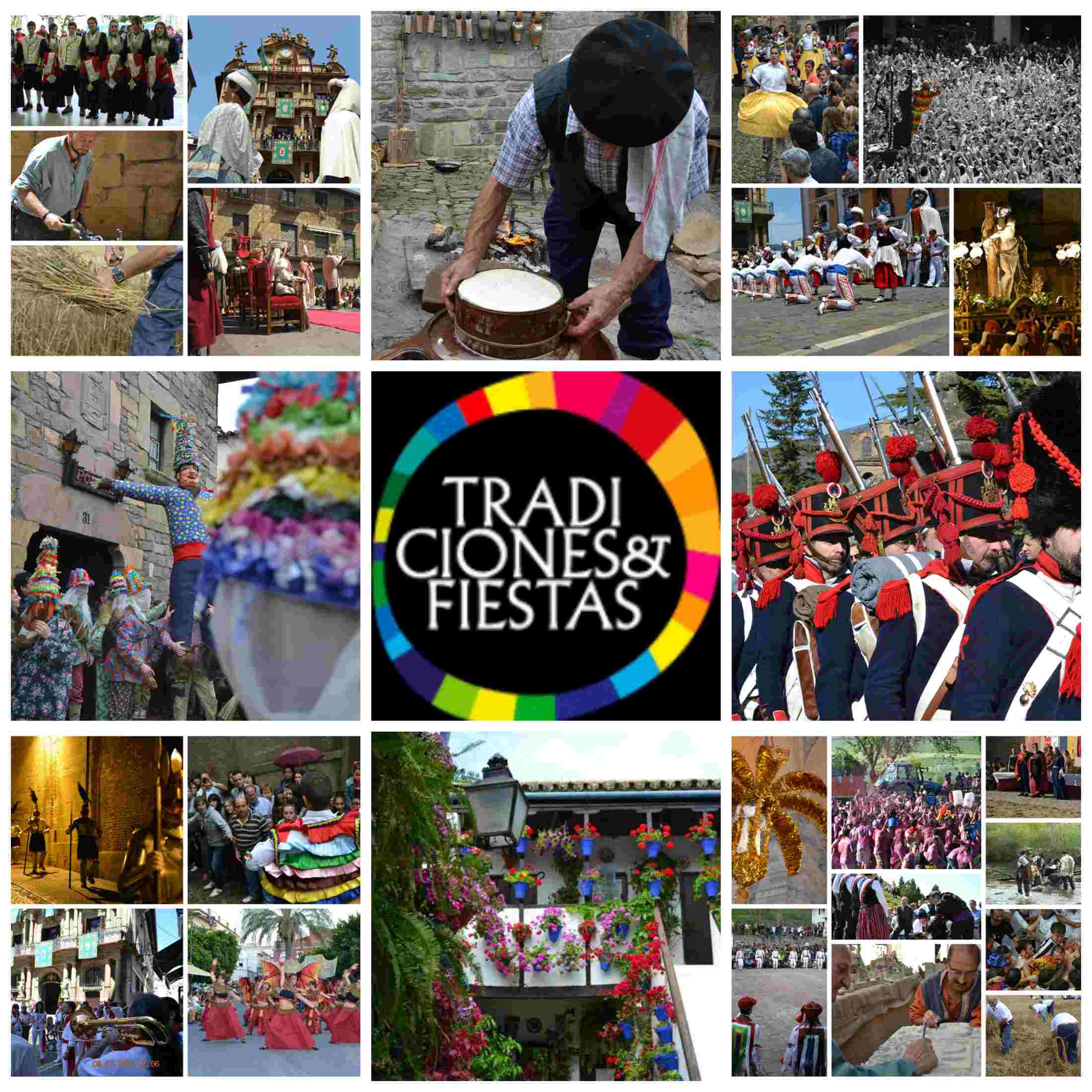 1
FIESTAS
2020-1-SK01-KA226-SCH-094350
5
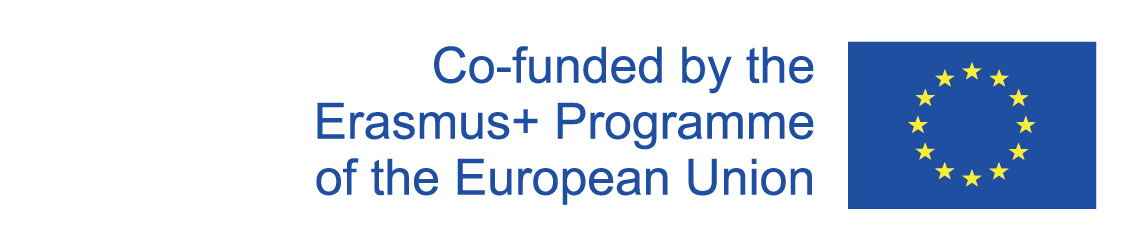 INFORMACIÓN GENERAL
FIESTAS – DÍAS CUANDO LA GENTE NO TRABAJA Y FESTEJA ALGÚN ACONTECIMIENTO.
RELIGIOSAS, REGIONALES NACIONALES, FAMILIARES.
A MENUDO CONMEMORAN LOS HECHOS DE LA HISTORIA DEL PAÍS
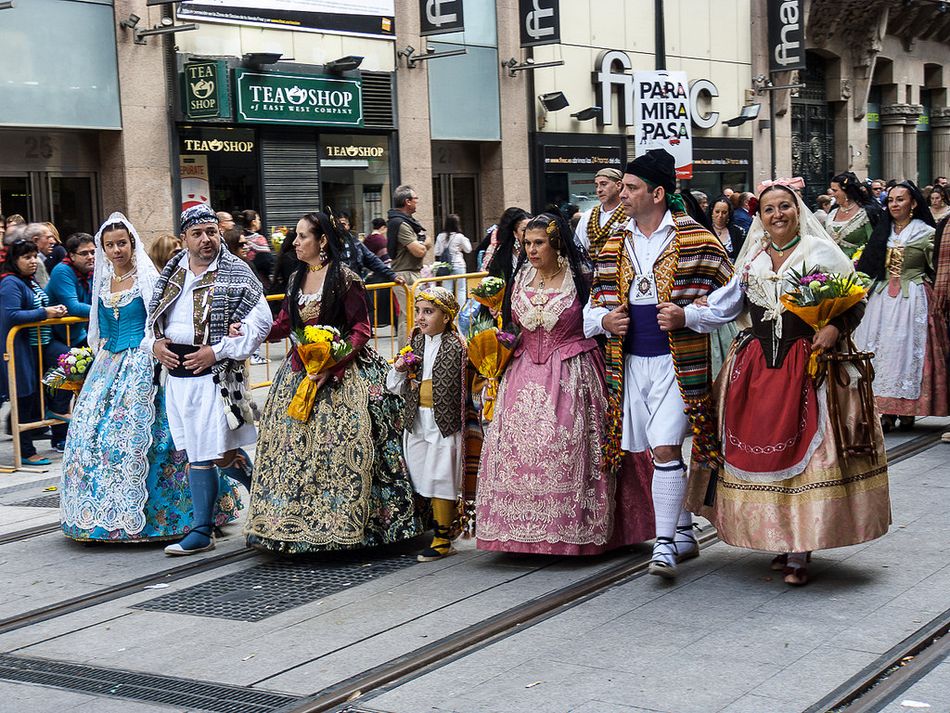 2020-1-SK01-KA226-SCH-094350
6
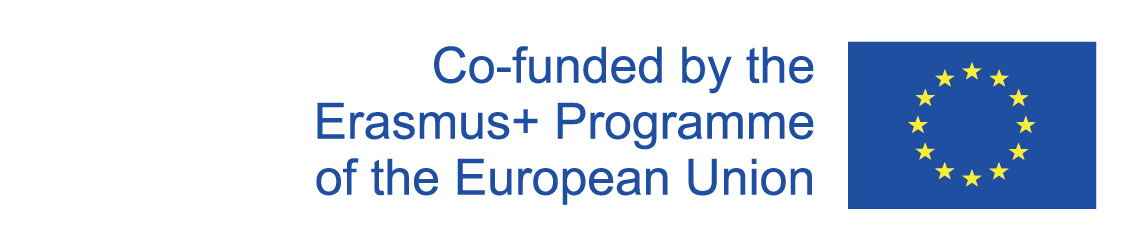 ENERO
REYES MAGOS
     MELCHOR, GASPAR, BALTASAR
6 DE ENERO
     CABALGATA
     LES TRAEN A LOS NIŇOS LOS REGALOS
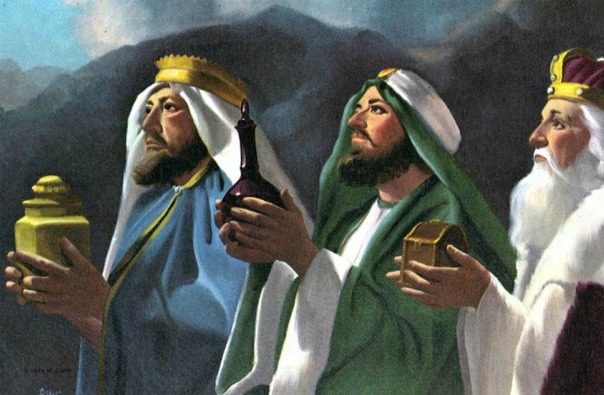 2020-1-SK01-KA226-SCH-094350
7
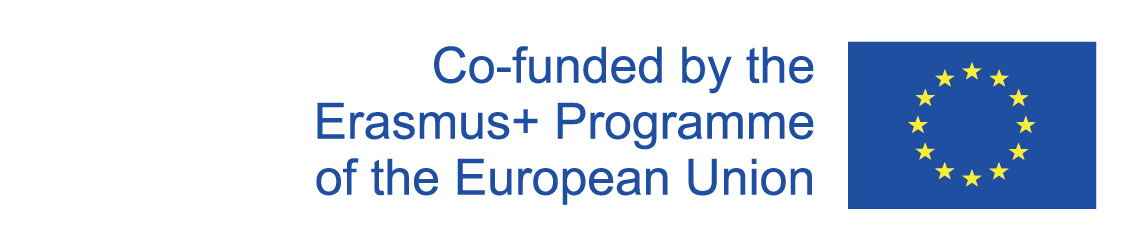 MARZO
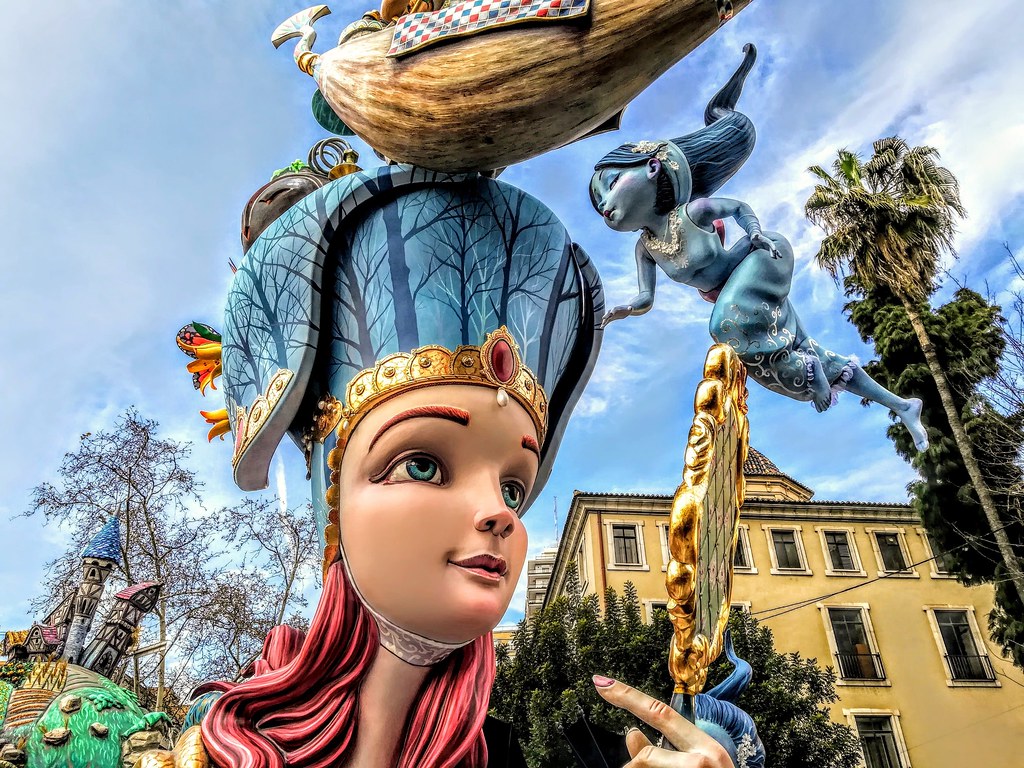 LAS FALLAS 
VALENCIA,  15 - 19 DE MARZO
MUŇECOS DE PAPEL, CARTÓN
MASCLETÁ, CREMÁ
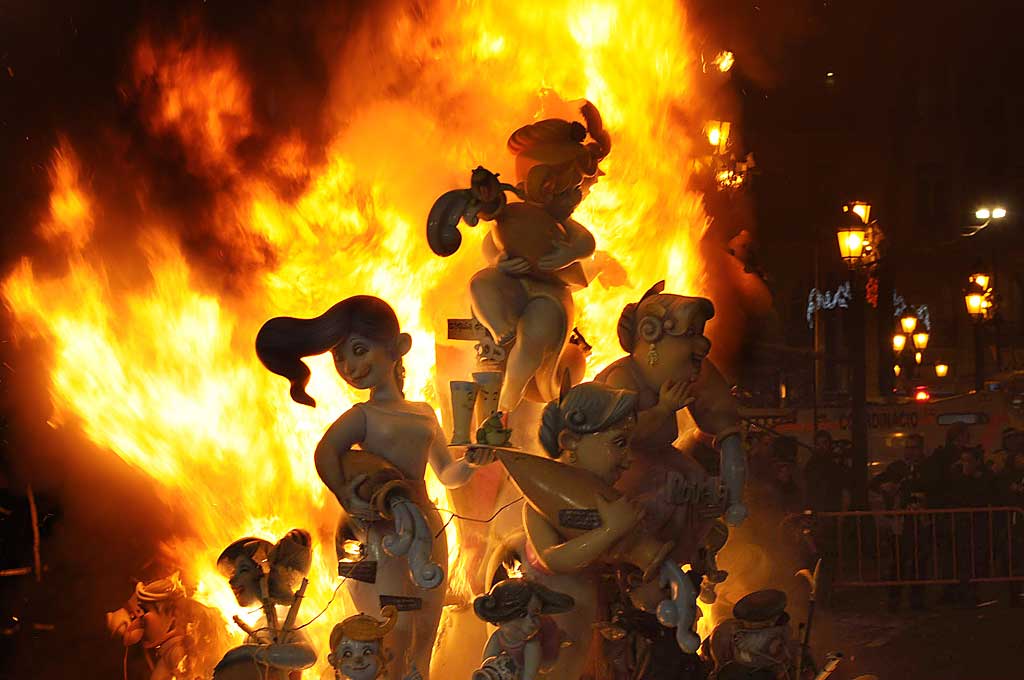 2020-1-SK01-KA226-SCH-094350
8
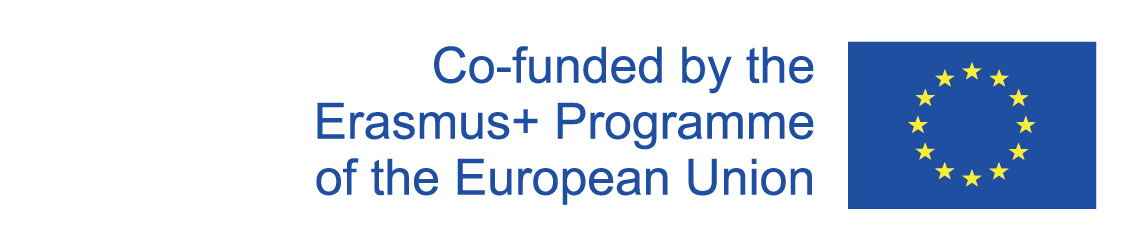 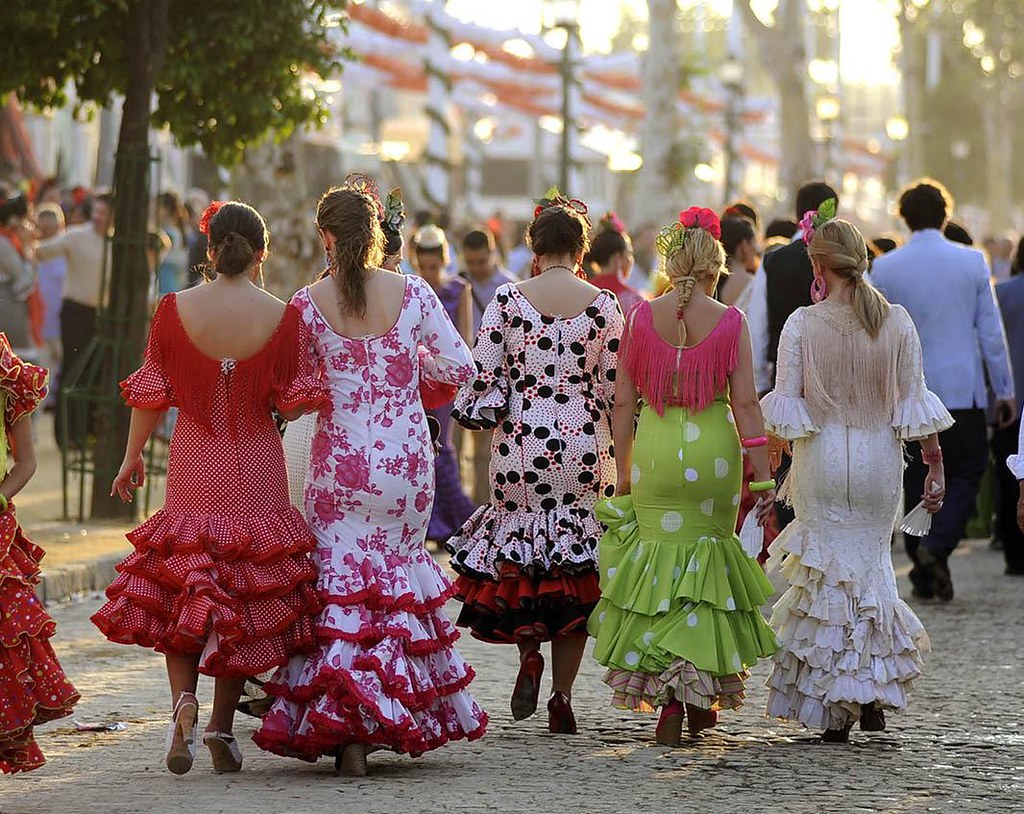 ABRIL
LA FERIA 
SEVILLA,  ANDALUCÍA
UNA SEMANA DE DURACIÓN
MÚSICA, COMIDA
CASETAS, ROPA TRADICIONAL
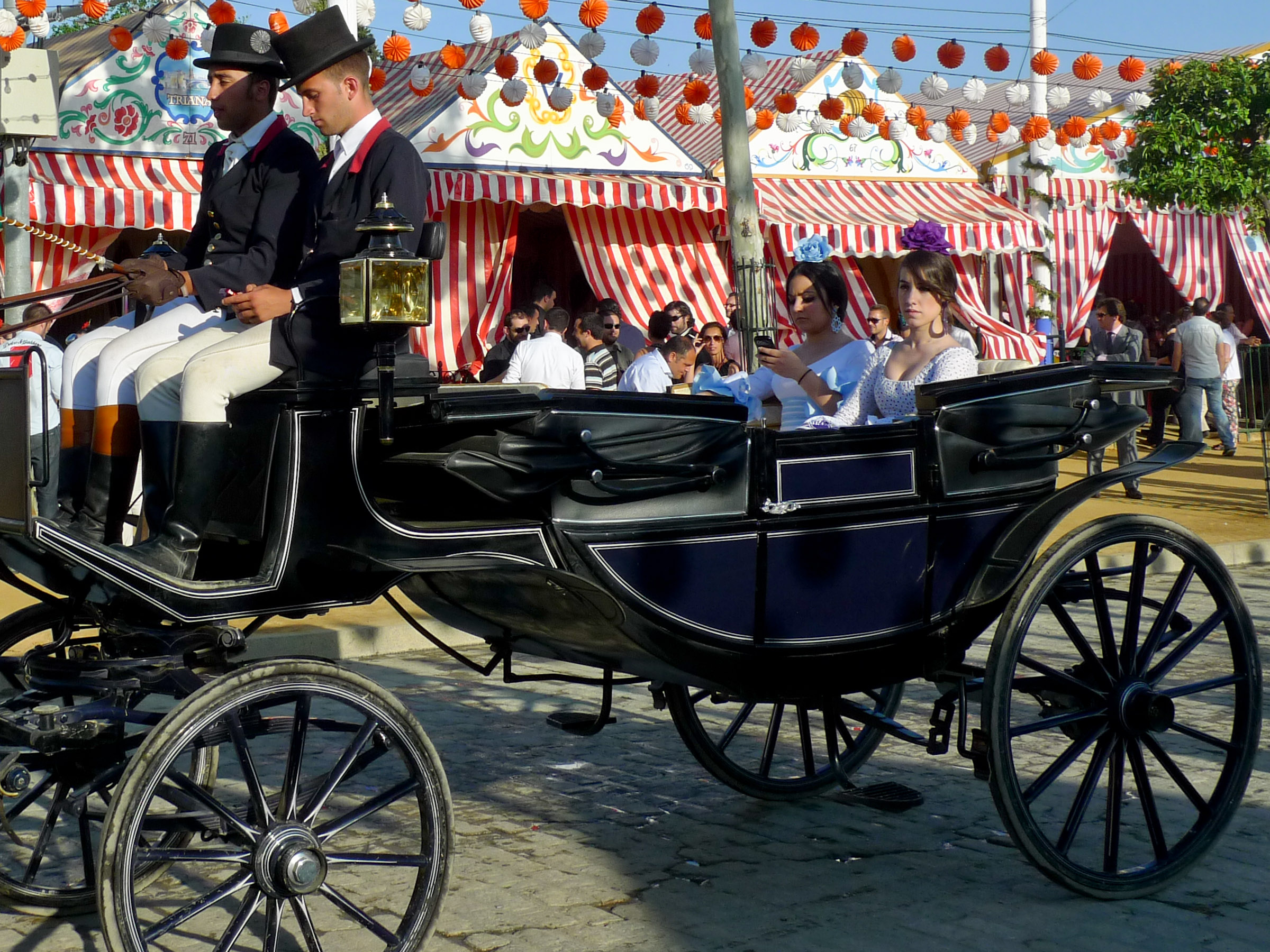 2020-1-SK01-KA226-SCH-094350
9
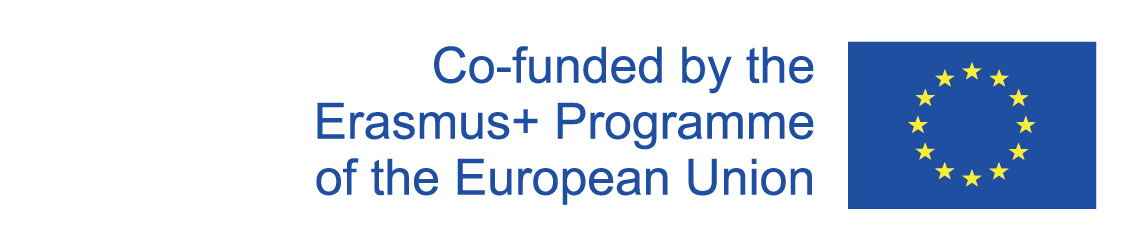 ABRIL
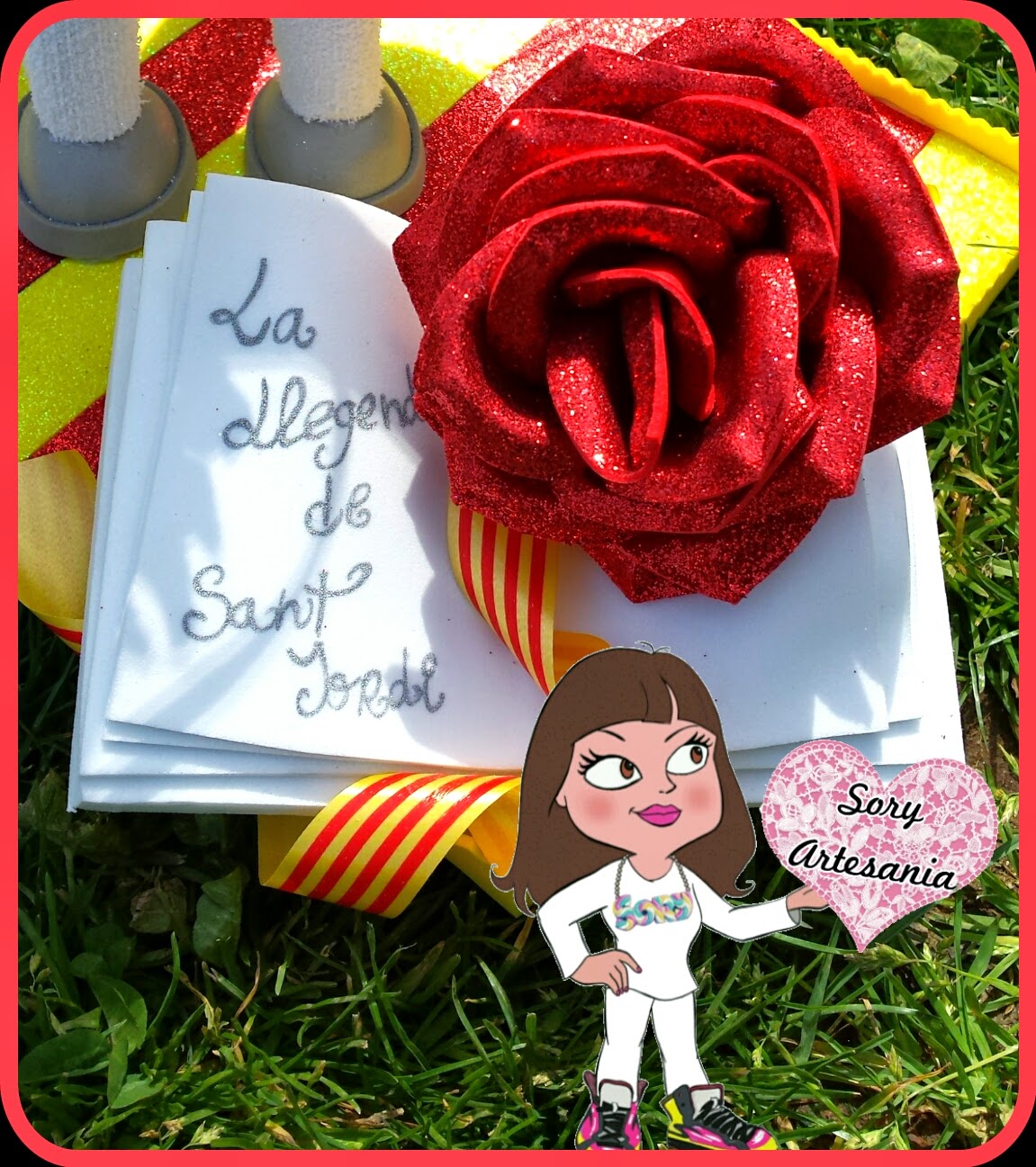 DÍA DE SAN JORDI
23 DE ABRIL
SE REGALA UNA ROSA Y UN LIBRO
DÍA DEL LIBRO
2020-1-SK01-KA226-SCH-094350
10
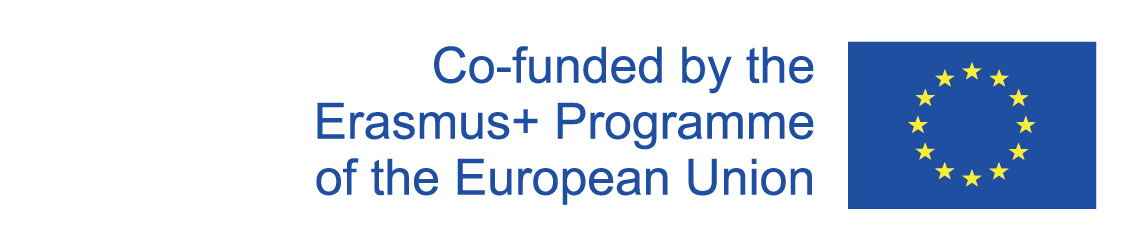 JUNIO
DÍA DE SAN JUAN
24 DE JUNIO
IGLESIA CELEBRA EL NACIMIENTO DE SAN JUAN EL BAUTISTA
RITUALES – QUEMAR OBJETOS, PEDIR DESEOS, ATRAER EL DINERO
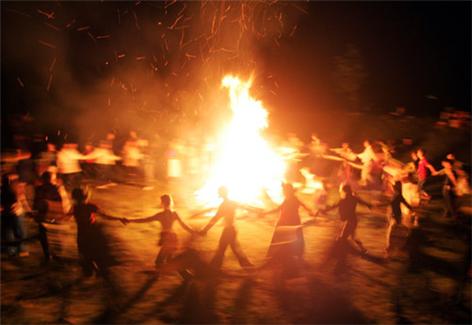 2020-1-SK01-KA226-SCH-094350
11
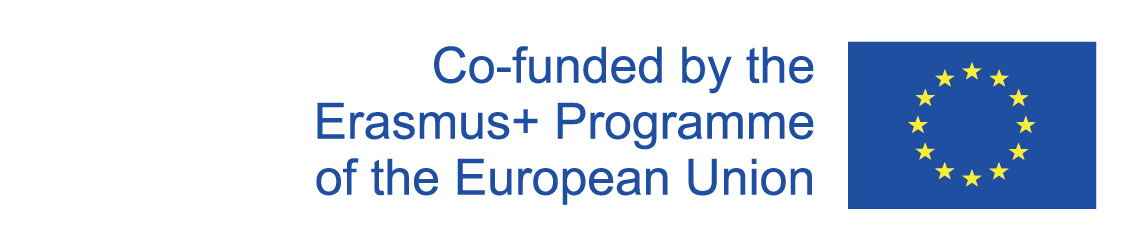 JULIO
SAN FERMÍNES
PAMPLONA, 6 - 14 DE JULIO
ENCIERROS, TOROS
CHUPINAZO
PAŇUELO ROJO
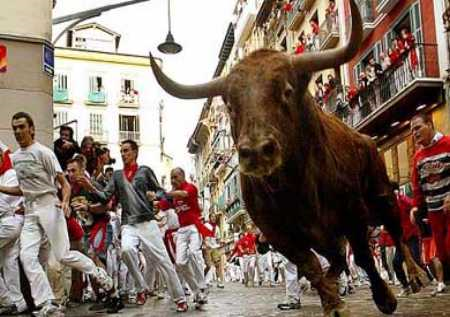 2020-1-SK01-KA226-SCH-094350
12
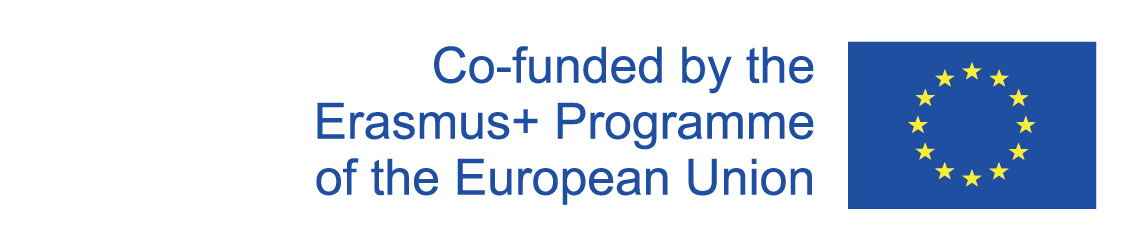 2
FIESTAS – QUIZIZZ


FIESTAS – WORLD WALL


FIESTAS – LUGAR, WORLD WALL
Materiales educativos
2020-1-SK01-KA226-SCH-094350
13
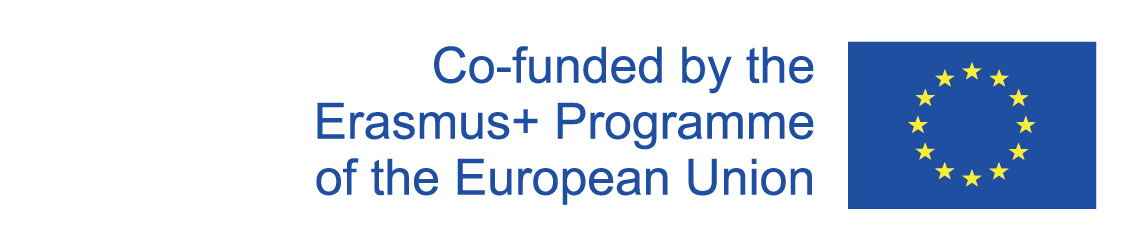 R E S O U R C E S
www.youtube.com
2020-1-SK01-KA226-SCH-094350
14
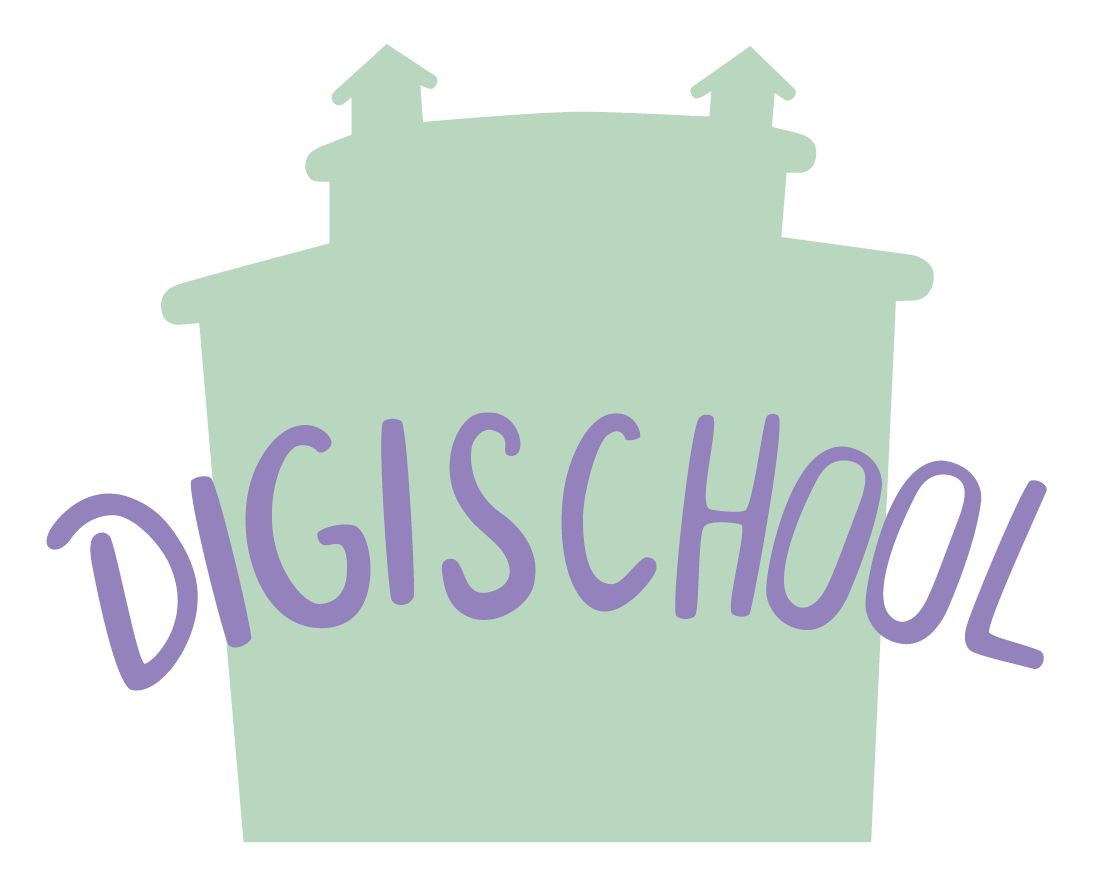 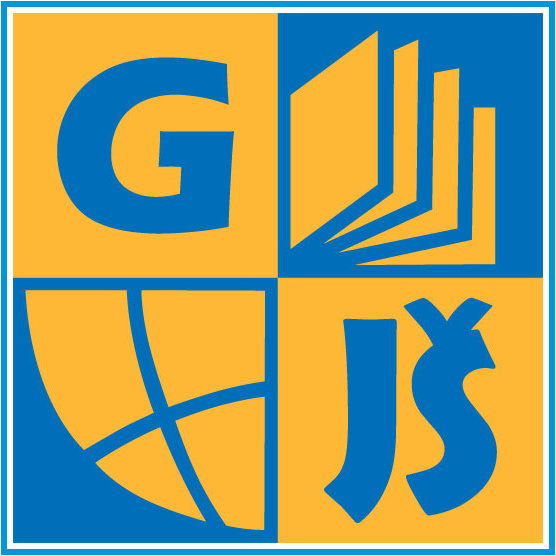 2020-1-SK01-KA226-SCH-094350
DIGI SCHOOL
Gymnázium a Jazyková školas právem státní jazykové zkoušky Zlín
Délka projektu:			01. 03. 2021 – 28. 02. 2023
Rozpočet partnerství: 		101 092 € 
Rozpočet GJŠ Zlín: 			20 829 €
Intelektuální výstupy všech partnerů: 	ANJ, NEJ, FRJ, SPJ, DEJ, OBN, CHE, GEO, MAT, BIO, 					EKN, ITK, HUV, ETV
Intelektuální výstupy GJŠ Zlín:		MAT, GEO, CHE, SPJ
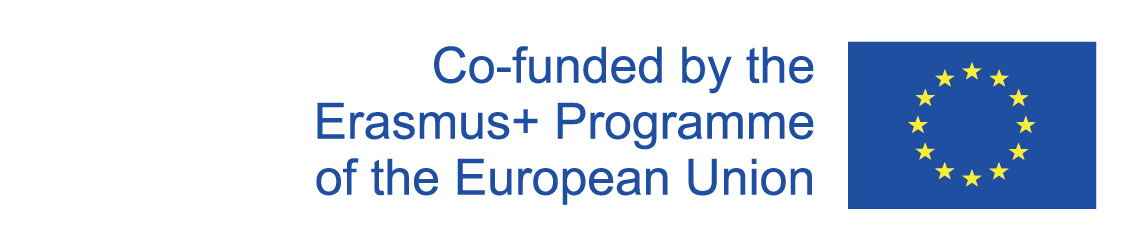 15
2020-1-SK01-KA226-SCH-094350
DIGI SCHOOL
ENThe European Commission's support for the production of this publication does not constitute an endorsement of the contents, which reflect the views only of the authors, and the Commission cannot be held responsible for any use which may be made of the information contained therein. 
CZPodpora Evropské komise na zhotovení této práce nevyjadřuje názor Komise, obsah je názorem autora a Komise není zodpovědná za informace v práci obsažené.
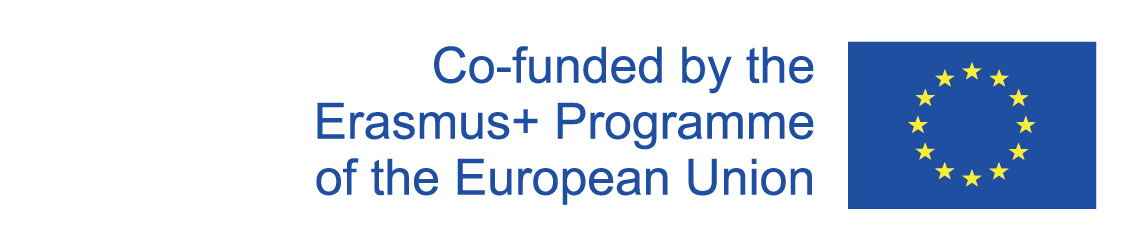 16